Informační vzdělávání v kontextu výzkumů
Informační vzdělávání

9. prosinec 2016
Východisko – cílová skupina žáci
Oblasti výzkumného zájmu
„informační gramotnost“ – absence
Příčinou může být nejednoznačná a roztříštěná  interpretace fenoménu informační gramotnost v českém vzdělávacím prostředí  (viz absence definice v RVP,  určitá definice v metodice NIQES …)

jiné gramotnosti:
čtenářská, matematická, přírodovědná, počítačová
PISA (Programme for International Student Assesment)
Největší a nejdůležitější mezinárodní šetření v oblasti měření výsledků vzdělávání, které v současné době ve světě probíhá
Výzkum jednou z aktivit Organizace pro hospodářskou spolupráci a rozvoj (OECD)
Šetření zaměřeno na zjišťování úrovně gramotností patnáctiletých žáků, kteří se ve většině zúčastněných zemí nacházejí v posledních ročnících povinné školní docházky
Výzkum koncipován tak, aby poskytoval tvůrcům školské politiky v jednotlivých zemích všechny důležité informace o fungování jejich školských systémů
Testování ve tříletých cyklech (pokaždé detailně  pouze v jedné z gramotností)  
V ČR realizuje testování Česká školní inspekce
PISA (od r. 2000)
PISA  - výstupy aktuálně 2016 (od r. 2000)
PIRLS (Progress in InternationalReading Literacy Study)
Mezinárodní výzkum úrovně čtenářské gramotnosti žáků 4. ročníku základní školy
Čtenářská gramotnost v pojetí PIRLS:
„…schopnost rozumět formám psaného jazyka, které vyžaduje společnost a/nebo oceňují jednotlivci, a tyto formy používat. Mladí čtenáři mohou odvozovat význam z široké škály textů. Čtou, aby se učili, aby se zapojili do společenství čtenářů a pro zábavu.“
Proč právě ve 4. ročnících?
Právě v tomto období už žáci ovládají techniku čtení a začínají ho používat jako prostředek k dalšímu vzdělávání 
PIRLS  organizován Mezinárodní asociací pro hodnocení výsledků vzdělávání – IEA (International Association for the Evaluation of Educational Achievement)
ČR – národní koordinační centrum v rámci v rámci České školní inspekce
Testování v pětiletých cyklech (od 2001, v 2006 bez české účasti)
PIRLS (Progress in International Reading Literacy Study)
Přehled aspektů čtenářské gramotnosti
 V rámci takto vymezené čtenářské gramotnosti lze rozlišit tři aspekty, které se při čtení uplatňují: 
 účely čtení, 
 postupy porozumění, 
 čtenářské chování a postoje
PIRLS (Progress in International Reading Literacy Study)
Účely čtení 
záměry, s nimiž čtenáři přistupují k četbě
konkrétnímu účelu zpravidla odpovídá i určitý druh textu, jehož četbou lze daný účel naplnit
PIRLS se soustředí na dva účely čtení v škole i mimo ni:
A) čtení pro získání literární zkušenosti (čtení ze zájmu a pro radost)
B) čtení pro získání a používání informací (čtení jako nástroj vzdělávání)
 
Postupy porozumění
ve výzkumu PIRLS jsou to činnosti, které čtenáři provádějí při četbě textu, aby porozuměli jeho významu
sledovány čtyři postupy porozumění:
l vyhledávání informací
II vyvozování závěrů
III interpretace
IV posuzování textu


Účely čtení a postupy porozumění tvoří ve výzkumu PIRLS základ písemného testu
 čtení s porozuměním. Všechny čtyři postupy jsou sledovány v rámci obou účelů čtení.
 Prakticky to znamená, že každý účel je v testu reprezentován jiným druhem textu (literárním nebo 
informativním) a ke každému textu je položeno několik otázek, které jsou zaměřeny na různé postupy 
porozumění.
Procentuální zastoupení účelů čtení a postupů porozumění v testech PIRLS a prePIRLS
PIRLS - Čtenářské chování a postoje
Čtenářské chování a postoje: 
vedou děti ke čtení, přispívají k celoživotnímu čtenářství a napomáhají plnohodnotnému uplatnění jedinců v rámci vzdělané společnosti.
ve výzkumu PIRLS zjišťovány prostřednictvím dotazníků
PIRLS - Čtenářská gramotnost a prostředí internetu
V řadě zemí hledají děti informace na internetu ještě před zahájením školní docházky
Ve čtvrtém ročníku již mnoho žáků dává přednost internetu a jiným elektronickým informačním zdrojům před tradičními tištěnými zdroji – ve škole i mimo ni
Zařazování čtení internetových textů do výuky a do vzdělávacích standardů
Hledání možností, jak v dalších cyklech výzkumu PIRLS obohatit test o informativní texty prezentované prostřednictvím internetu
Ukázka - sekundární analýza PIRLS ČR (2011) http://www.csicr.cz/html/Sekundarni_analyzyPIRLS_TIMSS/flipviewerxpress.html
Ukázka - sekundární analýza PIRLS ČR (2011) http://www.csicr.cz/html/Sekundarni_analyzyPIRLS_TIMSS/flipviewerxpress.html
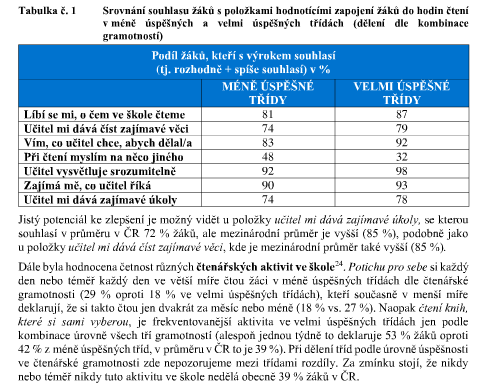 Uvolněné testové úlohy PIRLShttp://www.csicr.cz/Prave-menu/Mezinarodni-setreni/PIRLS/Uvolnene-testove-ulohy/Cteme-nejen-v-hodinach-ceskeho-jazyka
Ukázka testové úlohy - otázky
Ukázka testové úlohy - otázky
Ukázka testové úlohy - otázky
Ukázka úloh
Ukázka úloh
Ukázka úloh
Ukázka úloh
Ukázka úloh
TIMSS (Trends in International Mathematics and Science Study)
Mezinárodní úrovně znalostí a dovedností žáků 4. a/nebo 8. ročníku základní školy v matematice a v přírodovědných předmětech
Cyklus čtyřletý
Koordinace: Mezinárodní asociací pro hodnocení výsledků vzdělávání (The International Association for the Evaluation of Educational Achievement – IEA)
ČR: Česká školní inspekce
Kromě úrovně znalostí žáků se zjišťuje i vliv domácího prostředí, postoje rodičů apod., což umožňuje zjistit informace například o selektivitě vzdělávání
Národní zpráva                                      http://www.csicr.cz/Prave-menu/Mezinarodni-setreni/TIMSS/Narodni-zpravy/Narodni-zprava-TIMSS-2015
ICILS (International Computer and Information Literacy Study)
Mezinárodní šetření dovedností žáků v oblasti počítačové a informační gramotnosti (CIL).  
První mezinárodní komparativní studie sledující připravenost žáků na život v informační společnosti – tj. schopnost používat počítače k vyhledávání, vytváření a sdílení informací za účelem úspěšného fungování jedince doma, ve škole, na pracovišti a ve společnosti
Cílová skupina: žáci 8. ročníku základních škol a odpovídajících ročníků víceletých gymnázií
Koordinátor: Mezinárodní asociace pro hodnocení výsledků vzdělávání (The International Association for the Evaluation of Educational Achievement – IEA)
ČR: Česká školní inspekce
Cíle šetření:
zjišťuje rozdíly ve výsledcích CIL jednak mezi jednotlivými zeměmi, jednak mezi školami v rámci jednotlivých zemí tak, aby zjištěné rozdíly mohly být dány do souvislosti se způsobem poskytování vzdělávání v oblasti CIL 
zjišťuje souvislost mezi úspěšností žáků a různými aspekty vzdělávacích systémů, technologickým zázemím škol, rodinným zázemím a individuálními charakteristikami žáků
Žáci a ICT Sekundární analýza výsledků mezinárodních šetření ICILS 2013 a PISA 2012Výsledky, závěry, doporučení
Žáci a ICT Sekundární analýza výsledků mezinárodních šetření ICILS 2013 a PISA 2012Výsledky, závěry, doporučení
Dostupnost a využívání ICT dle PISA 2012 a ICILS 2013
PISA + ICILS
PISA + ICILS
PISA + ICILS
Česká republika patří k zemím, kde žáci využívají počítač k volnočasovým účelům v nadprůměrné míře
Mezi patnáctiletými žáky ze všech zemí OECD využívají ICT k volnočasovým aktivitám dokonce v nejvyšší míře
Konkrétní činnosti: čeští žáci vynikají ve stahování hudby, filmů, her či softwaru z internetu a v získávání praktických informací na internetu (alespoň jednou týdně se těmito aktivitami zabývá 84 %, resp. 81 % žáků)
Využívání informačních a komunikačních technologií ve školách: 96 % českých žáků má ve škole přístup ke stolnímu počítači, přenosnému počítači či tablet
Podíl žáků, kteří tyto technologie ve škole využívají, je v mezinárodním srovnání nadprůměrný, a to jak v případě čtrnáctiletých, tak patnáctiletých žáků
Porovnání uživatelů stolních a přenosných počítačů: žáci, kteří ve škole využívají výhradně tablet či notebook, vykovávají jednotlivé činnosti častěji než ti, kteří ve škole využívají výhradně stolní počítač
Např. s procvičováním učiva na počítači se alespoň jednou týdně setkáme u 26 % žáků využívajících stolní počítače, zatímco mezi jejich vrstevníky využívající přenosné počítače je tento podíl 38 %
PISA + ICILS
Zkoumání úspěšnosti / neúspěšnosti škol
Vědomostní úrovně, ukázky testů http://www.csicr.cz/html/timss/flipviewerxpress.html
Výsledky zemí
Závěry ICILS + PISA
Uvedená zjištění do určité míry boří všeobecný předpoklad o tom, že ve školách, v nichž žáci používají počítače ve vyšší míře (při výuce i doma), dosahují žáci lepších výsledků. 
Nelze tvrdit, že využívání ICT ve výuce či mimo ni je automaticky spojeno se zvýšením kvality vzdělávání a obecně lepšími výsledky.
Nadprůměrné používání počítačů je spojeno s významně horšími výsledky, na druhou stranu přiměřené využívání počítačů ve škole je přirozeně prospěšné.
Používání ICT je spojeno s lepšími výsledky žáků pouze v určitých kontextech – např. slouží-li počítačové programy či internet jako podpůrný prostředek ke zvýšení studijního času. 
Z tohoto hlediska se jako stěžejní ukazuje role učitele. Jedním z vysvětlení může být fakt, že i učitelé potřebují podporu, čas a motivaci na to se naučit, jak ICT při hodinách využívat efektivně. Tak, aby ICT stále podporovaly proces učení žáků.
Lze se domnívat, že právě způsob a kvalita využívání počítačů (ať už při výuce nebo mimo ni) je jedním z důležitých faktorů ve vztahu používání ICT a výsledků žáků. Zjištění, že vyšší míra používání počítačů neznamená nutně lepší výsledky, lze interpretovat tak, že školy, kde žáci dosahují horších výsledků, zapojují ICT nástroje do výuky z důvodů jejího zkvalitnění či případně také zatraktivnění. Naopak školy, na nichž studují spíše žáci s lepšími výsledky, nemusí tuto potřebu tolik pociťovat.
TALIS (Teaching and Learning International Survey)
Mezinárodní šetření o vyučování a učení 
projekt Organizace pro hospodářskou spolupráci a rozvoj (OECD)
Cyklus šetření: pětiletý
První mezinárodní výzkum, ve kterém jsou učitelé a ředitelé přímo dotazováni na školní prostředí, kde probíhá vyučování, a podmínky, ve kterých učitelé a ředitelé pracují
Význam výzkumu:
Zpětná vazba, která má sloužit jako podklad ke zlepšení podmínek pro učitele, zvýšení jejich spokojenosti při vykonávání své profese, a tím zefektivnění celé vzdělávací politiky.
Doplnění důležitých informací k porovnávání vzdělávacích systémů jednotlivých zemí a identifikace příkladů dobré praxe
TALIS http://www.csicr.cz/Prave-menu/Mezinarodni-setreni/TALIS
Setření s dotazníkem pro učitele vyučující na 2. stupni základních škol a v odpovídajících ročnících víceletých gymnázií a pro ředitele škol
Cíl: poskytnout vhled do situace učitelů a škol v různých zemích, umožnit mezinárodní srovnání a případně dát impuls k některým pozitivním změnám ve vzdělávací politice

Poprvé: v roce 2008 bez účasti ČR, poté  včetně ČR 2013
Účast za ČR: 220 škol; výběr škol provedla společnost Statistics Canada; náhodný stratifikovaný výběr
Témata výzkumu TALIS
Hodnocení práce učitelů ve školách a forma a charakter zpětné vazby, které se jim dostává, jakož i využití výsledků těchto procesů k odměňování a profesnímu rozvoji učitelů
Množství a typ profesního rozvoje, který mají učitelé k dispozici, a jejich potřeby a bariéry v přístupu k dalšímu vzdělávání
Dopad vlivu koncepčních kroků a postupů na úrovni školy, zejména ze strany vedení škol, na prostředí výuky ve školách a na práci učitelů
Vytváření a podpora efektivního vedení škol v době, kdy dochází k delegování zodpovědnosti a tím k decentralizaci vzdělávací autority
Míra dopadu současných trendů ve školním vedení a managementu na učitele
Profily zemí s ohledem na vyučovací praktiky, aktivity, potřeby profesního vzdělávání, přesvědčení a postoje; a rozdíly, které v těchto oblastech vykazují různí učitelé dle sledovaných charakteristik
Výzkum Ministerstva informací a STEM/MARK
Probíhal v roce 2005
Cíl: informační a počítačová gramotnost obyvatel ČR (potíže s definicemi PG a IG)
osloveno 15 tisíc osob mezi 18 a 60 lety, 500 osob 15 až 17ti letých a 500 osob nad 61 let
Ve druhém kole verifikační studiové testy s dalšími 500 
Dotazování probíhalo pomocí telefonu. 
6 oblastí gramotnosti (informační / počítačové)
Za informačně/počítačově gramotné obyvatele označeno pouze 27 % respondentů
Potencionálně gramotných 39 % respondentů
V kategorii pod 18 let 55 % informačně gramotných osob
V kategorii seniorů 2 % IG
Další data umožňují srovnávat různá povolání a obyvatele z jednotlivých krajů
62 % uživatelů se pomocí PC vzdělává
74 % získalo potřebnou gramotnost na školác
Nejhorší výsledky v oblasti zpracování tabulek a grafů a v práci s internetem, nejlepší pak ve zpracování textu
Více viz http://ikaros.cz/vyzkum-mi-cr-a-stemmark
Výzkumy komise IVIG při AKVŠ http://www.akvs.cz/komise-iniciativy/komise-ivig/
Roku 2004 a 2005 dva projekty pilotních průzkumů stavu informační gramotnosti vysokoškolských studentů
http://akvs.cz/komise-iniciativy/komise-ivig/pruzkumy-iv-a-ig/informacni-vzdelavani-na-vs/
Nízká návratnost - pouze 45 % z 900 oslovených respondentů
Zjištění: úroveň informační gramotnosti ovlivňuje délka studia, kurzy práce s informacemi, frekvence využívání knihovny a subjektivní hodnocení důležitosti informační gramotnosti 

V letech 2006, 2008, 2010 a 2012 - dotazníkový průzkum zaměřený na zmapování situace v oblasti vzdělávacích aktivit vysokoškolských knihoven
Překážky rozvoje IG: malý oddíl spolupráce knihoven a VŠ pracovišť, nezařazení kurzů IG do kurikula oborů